RESTOREREBUILDRENEW
welcome
we are glad to
Have you with us
IN 2022
WHEELER
CHURCH
OF
CHRIST
Songs of Praise To God
Opening Prayer
Songs of Praise To God
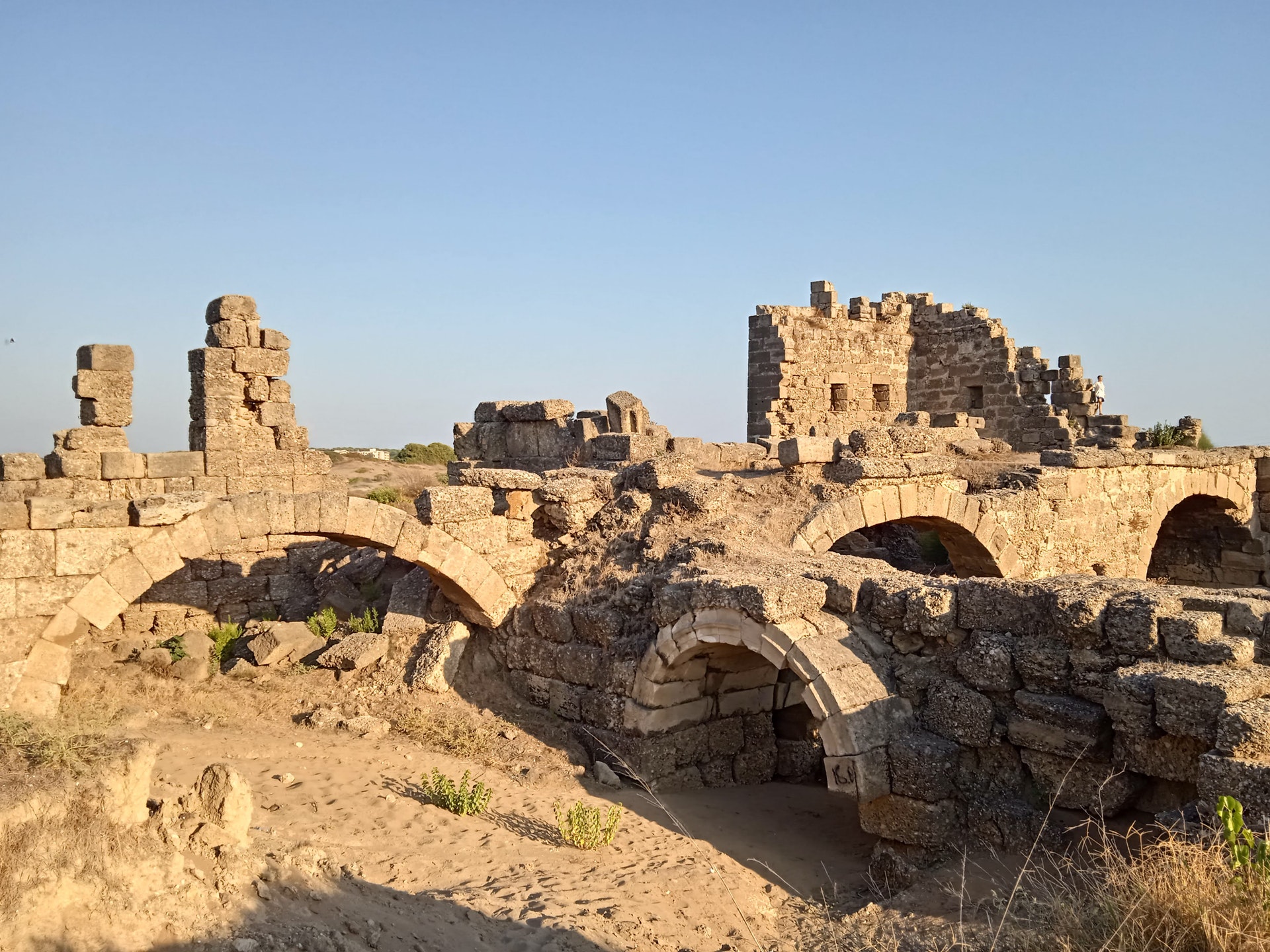 Rebuilding Jerusalem
More
ENCOURAGEMENT
More
EMOTION
More
EMOTION
Like Nehemiah
4 Emotions From Nehemiah
4 Emotions From Nehemiah
Sorrow
Neh. 1:1-4, 6-7
2 Cor. 7:10
4 Emotions From Nehemiah
Compassion
Neh. 1:3-4, 5:14-18
Matt. 9:36, 14:14, 15:32, 20:34
4 Emotions From Nehemiah
Anger
Neh. 5:6-7
4 Emotions From Nehemiah
Anger
Neh. 5:6-7
Anger Over Sin – Psa. 119:53
4 Emotions From Nehemiah
Anger
Neh. 5:6-7
Anger Over Sin – Psa. 119:53
Anger Under Control – Jms. 1:19-20
4 Emotions From Nehemiah
Anger
Neh. 5:6-7
Anger Over Sin – Psa. 119:53
Anger Under Control – Jms. 1:19-20
Anger Channeled Correctly
4 Emotions From Nehemiah
Joy
Neh. 12:27, 43
Jms. 5:13
Psa 66:1, 81:1, 95:2
Lk. 8:13
Songs of Praise To God
The Lord’s Supper
Acts 20:7
Closing Prayer
Songs of Praise To God
RESTOREREBUILDRENEW
Wednesday
Family meal @ 5:30 PM
Worship @ 6:30 PM
IN 2022
WHEELER
CHURCH
OF
CHRIST